স্বাগতম
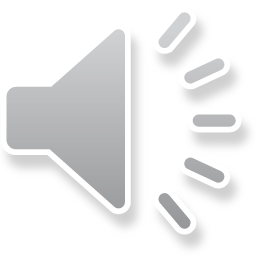 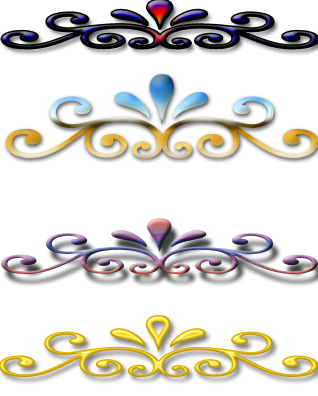 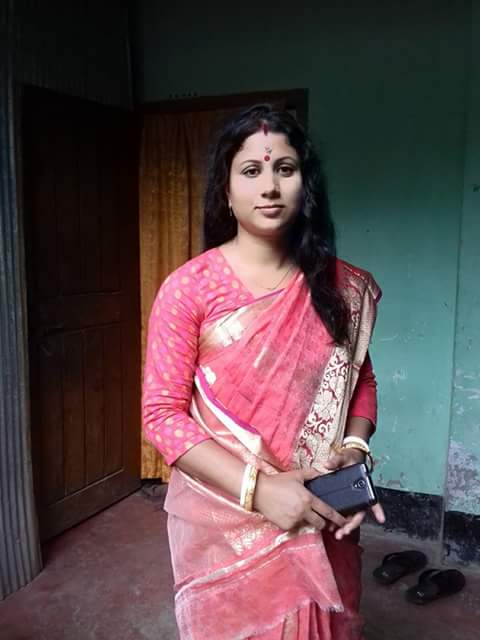 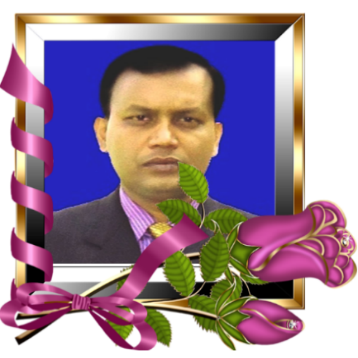 গণিত
৮ম-শ্রেণি
মধ্যক ও প্রচুরক
শেফালী রানি
সহকারী শিক্ষক
গিয়াস উদ্দিন উচ্চ বিদ্যালয়
সদর , লালমনিরহাট । 
মোবাইলঃ ০১৭৩৮২৯৮৩১৫
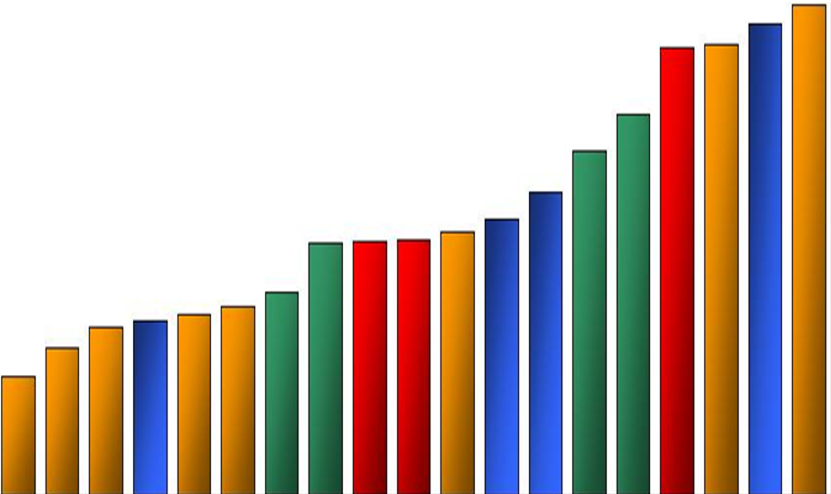 চিহ্নিত স্তম্ভটির দুই পাশে সমান সংখ্যক স্তম্ভ আছে।
চিহ্নিত স্তম্ভটি হলো মধ্য পদ
স্তম্ভগুলোকে উচ্চতার উর্ধ্বক্রম অনুসারে সাজানো হয়েছে
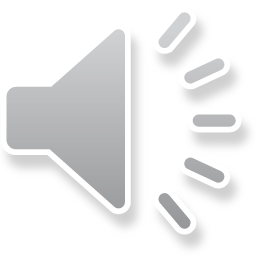 মধ্যক ও প্রচুরক
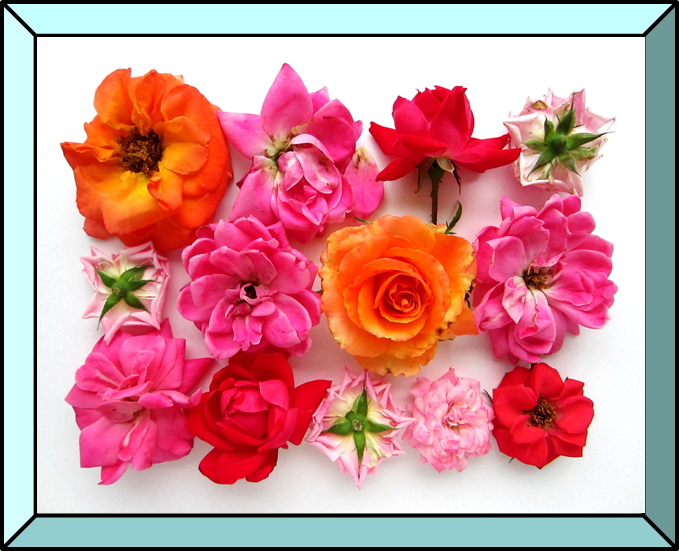 গোলাপী রঙের ফুল সবচেয়ে বেশি
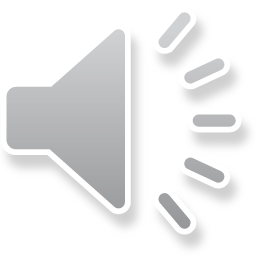 শিখনফল

এই পাঠ থেকে শিক্ষার্থীরা-
১। মধ্যক ও প্রচুরক ব্যাখ্যা করতে পারবে।;
২। অবিন্যস্ত উপাত্তের মধ্যক নির্ণয় করতে পারবে;
৩। অবিন্যস্ত উপাত্তের প্রচুরক নির্ণয় করতে পারবে।
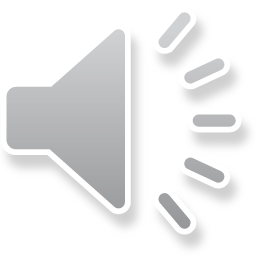 মধ্যক হলো সংগৃহীত উপাত্তের মধ্যম মান
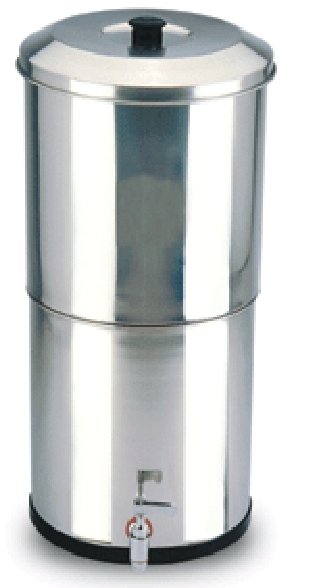 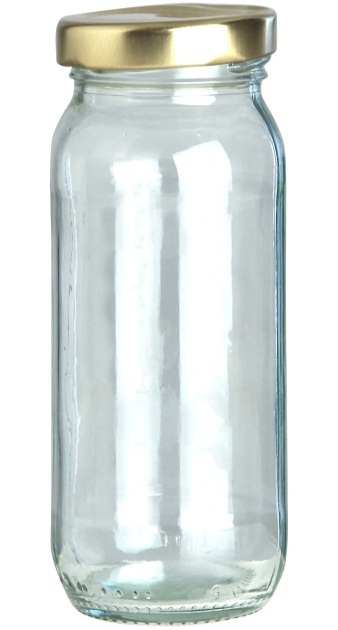 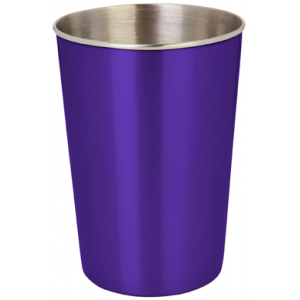 মধ্যক
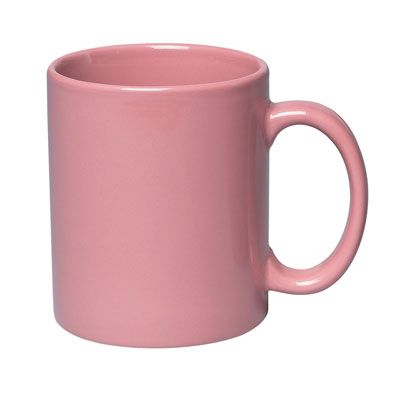 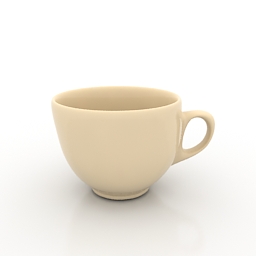 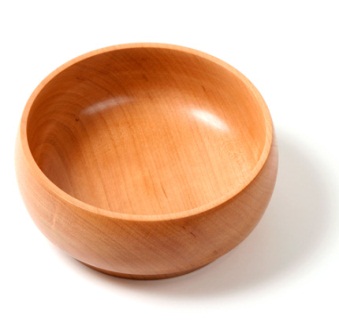 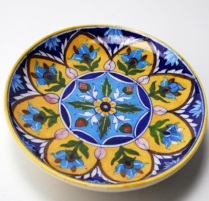 ৬
৩
৫
২
১
৪
৭
প্রদত্ত উপাত্তসমূহ উচ্চতা মানের ক্রমানুসারে সাজালে যে মান
 উপাত্তগুলোকে সমান দুইভাগে ভাগ করে তাকে মধ্যক বলে।
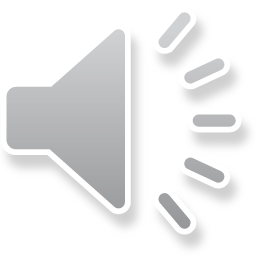 ১২
৬
১৩
১৫
৭
১০
৮
১৪
৯
সর্ব নিম্ন উপাত্ত = ৬
সর্বোচ্চ উপাত্ত = ১৫
উপাত্তগুলোকে মানের ক্রমানুসারে সাজিয়ে পাই
১৫
১৩
১৪
৮
৯
১০
৭
১২
৬
মধ্যক  = ১০
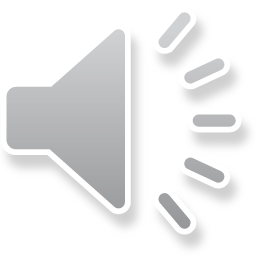 ৭
৮
১৪
৫
১২
৬
১০
১১
১৫
৪
সর্ব নিম্ন উপাত্ত = ৬
সর্বোচ্চ উপাত্ত = ১৫
উপাত্তগুলোকে মানের ক্রমানুসারে সাজিয়ে পাই
৭
৮
১৪
৫
১২
৬
১০
১১
১৫
৪
২। উপাত্ত সংখ্যা জোড় হলে,
  মধ্যক = মধ্যম পদ দুটির গড়মান ।
অর্থাৎ, (উপাত্ত সংখ্যা/২)তম পদ ও (উপাত্ত সংখ্যা/২ + ১)তম
  পদের গড়মান হল মধ্যক।
মধ্যক  = (৫+১২) ২ = ৮৫
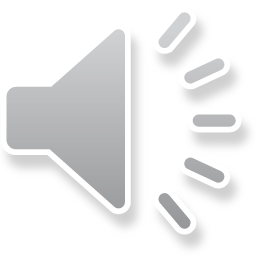 একক কাজ
২৩
৯
১৯
১০
২৪
৭
১২
১৪
১৫
২০
১৬
১১
২১
১৩
২৫
প্রদত্ত উপাত্তগুলোর মধ্যক নির্ণয় কর।
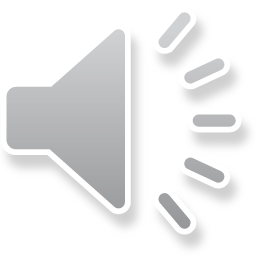 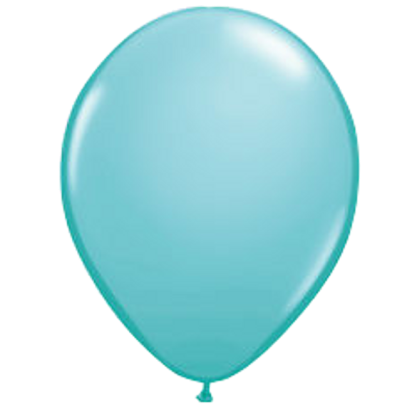 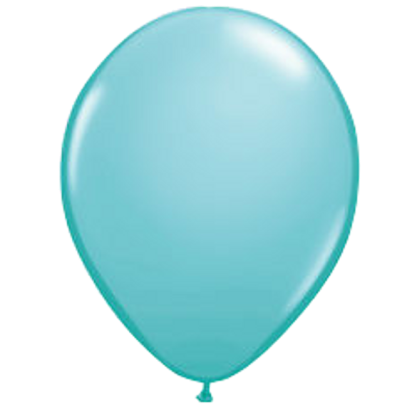 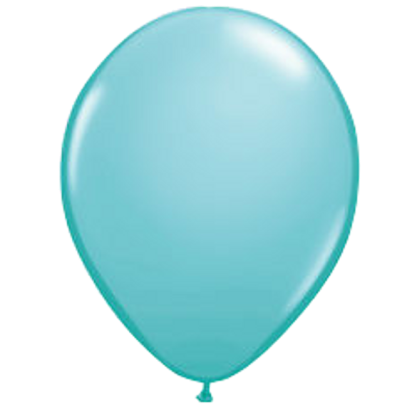 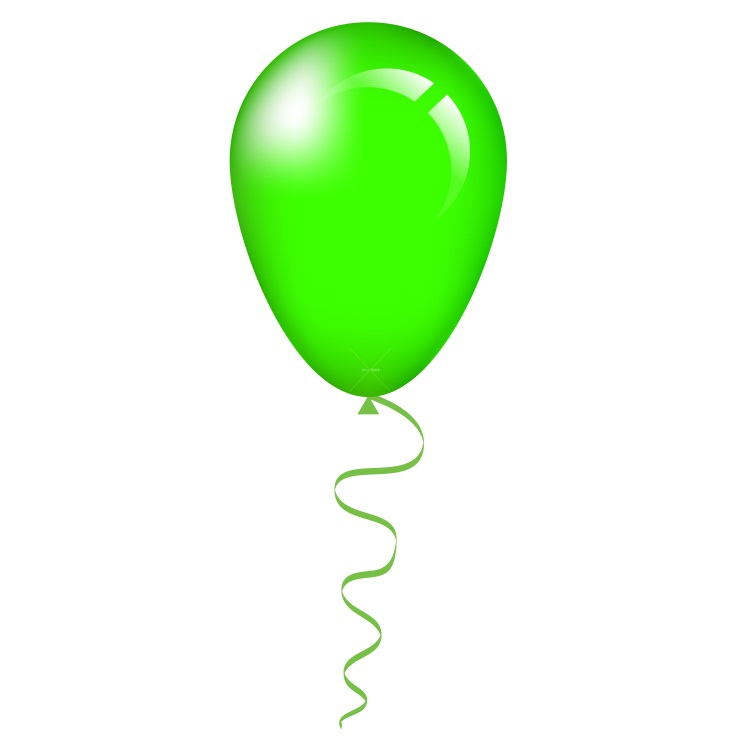 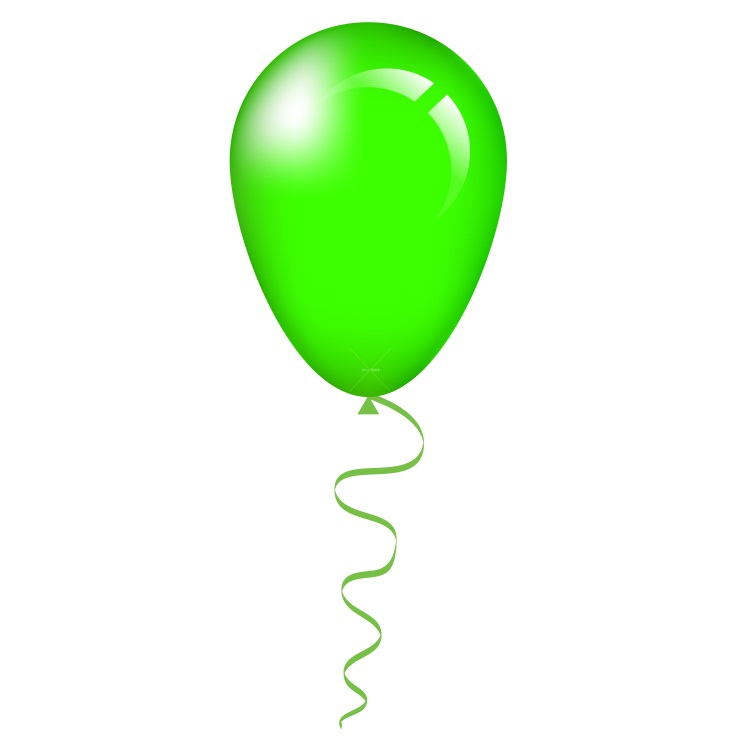 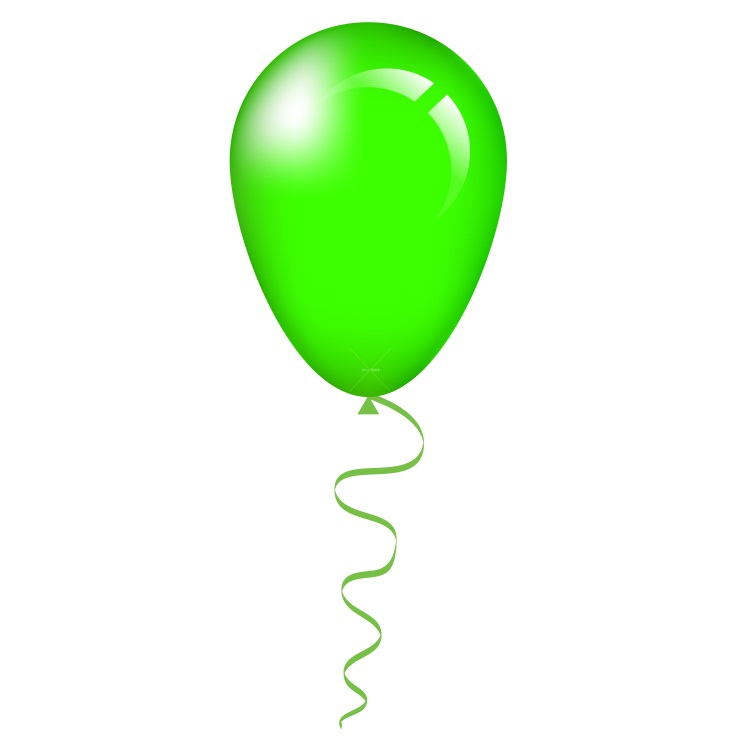 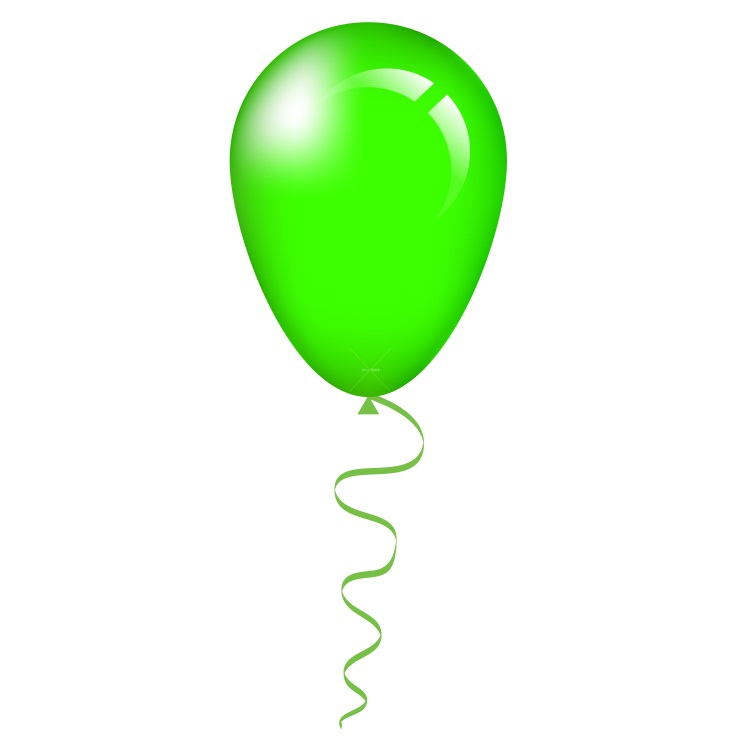 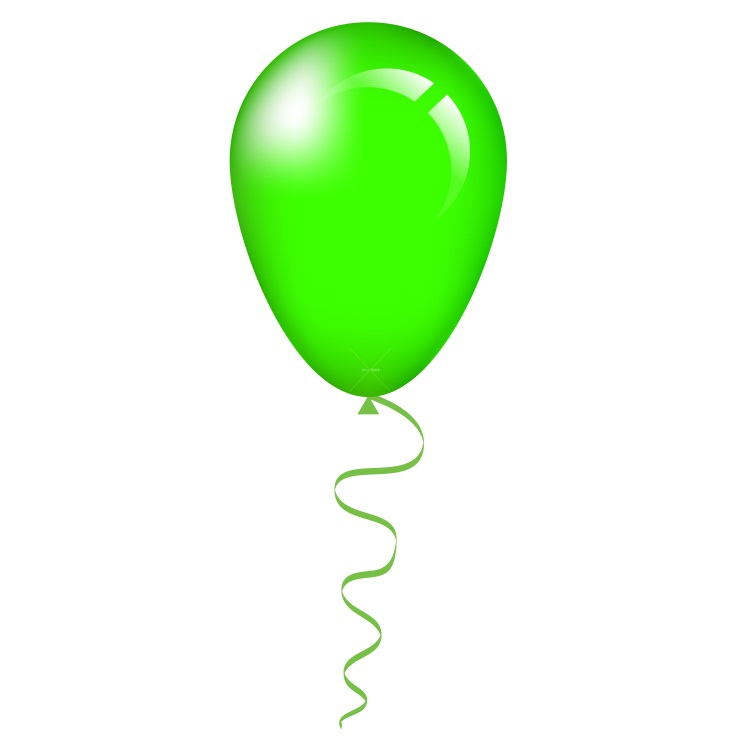 ১
১
১
২
২
২
২
২
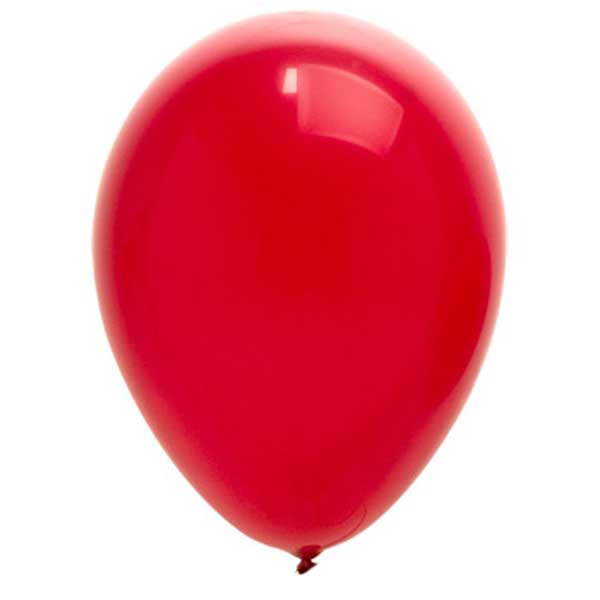 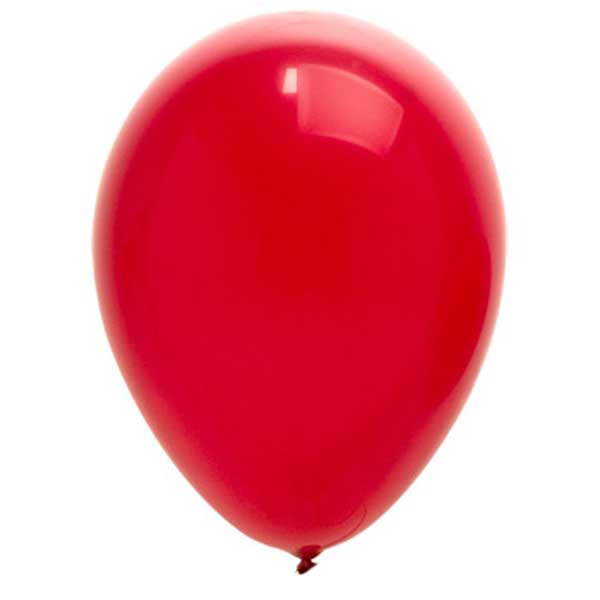 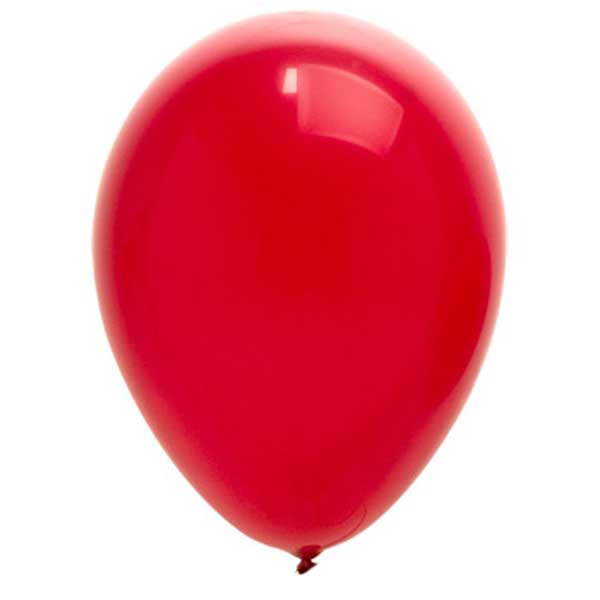 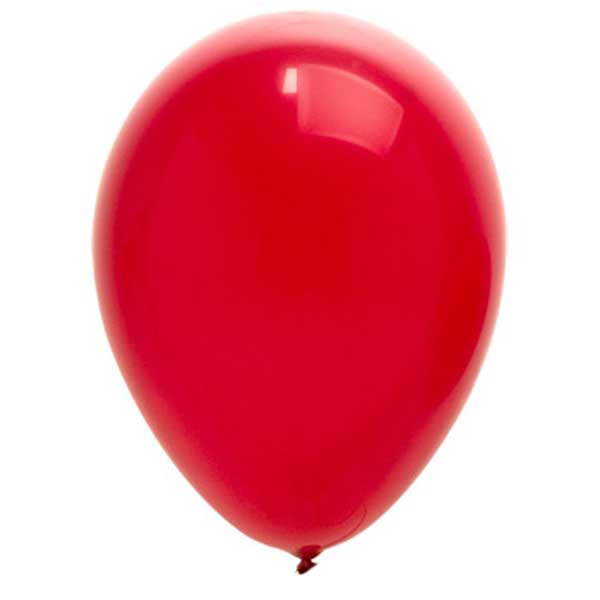 ৩
৩
৩
৩
প্রচুরক হলো প্রদত্ত উপাত্তের মধ্যে যে সংখ্যা সর্বাধিকবার থাকে।
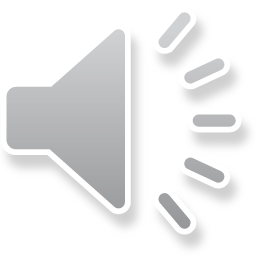 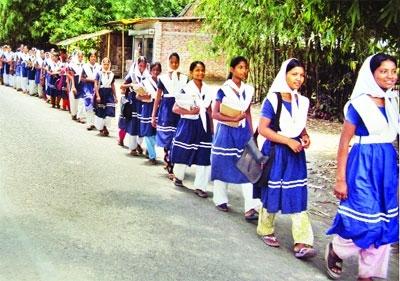 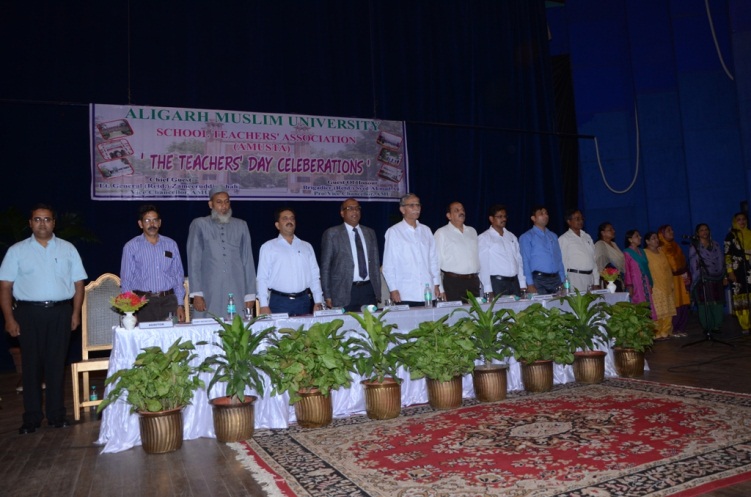 ছাত্রী
প্রচুরক
শিক্ষক
ছাত্র
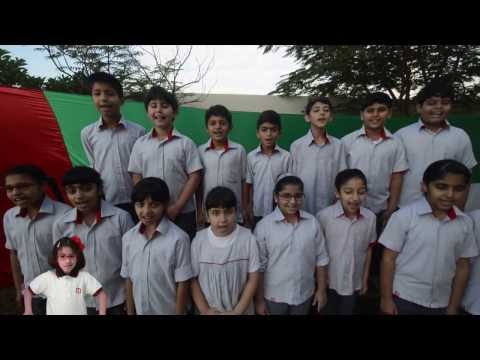 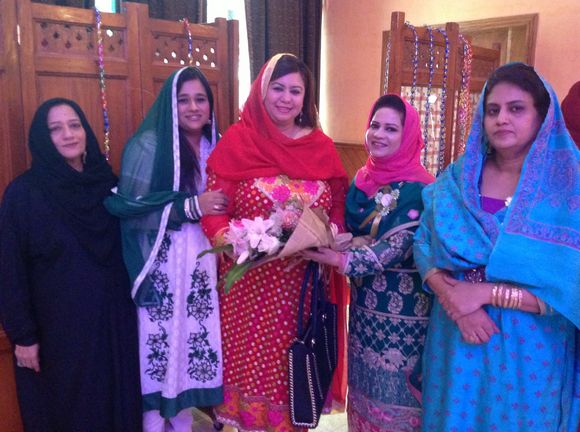 শিক্ষিকা
সর্বাধিকবার প্রদর্শিত উপাত্তকে প্রচুরক বলে
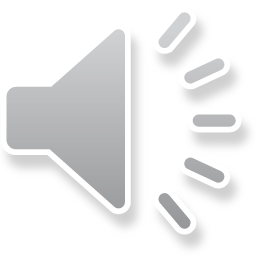 ১
৮
৫
৩
৯
৭
২
৪
৫
৯
৭
৮
৩
৪
৫
২
৫
১
প্রচুরক  = ৫
৬
২
৮
৫
৩
২
৫
৭
১
৪
৬
৭
৮
৫
২
৫
১
২
৩
৪
 প্রচুরক = ২ অথবা ৫
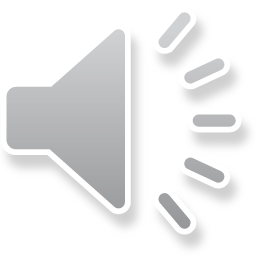 জোড়ায় কাজ
১২
৭
১১
২৩
৯
১৪
২৫
৫
১৩
১৮
২১
১৭
৩
১০
১৬
২৪
১৯
১৫
৮
২৭
১৭
১২
২৬
২২
২৮
১২
২৯
১৭
১৫
২৩
প্রদত্ত উপাত্তগুলোর মধ্যক ও প্রচুরক নির্ণয় কর।
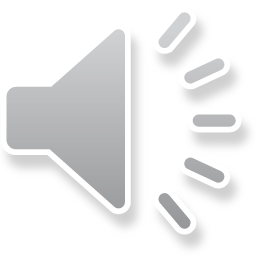 মূল্যায়ন
১। ৪,৬,৭,৯,১২ সংখ্যাগুলোর মধ্যক কোনটি?
   ক.    ৭     খ.     ৬     গ.     ৯      ঘ.     ১২
  ২। ৪,৫,৮,৬,৭,৫,১২ সংখ্যাগুলোর প্রচুরক কোনটি?
   ক.    ৮     খ.     ৭     গ.     ৬      ঘ.       ৫
  ৩। ৮,১২,১১,১২,১৪,১৮ সংখ্যাগুলোর মধ্যক কোনটি?
   ক.    ৮     খ.     ১১    গ.    ১২      ঘ.      ১৪
  ৪। সংগৃহীত উপাত্তের মধ্যম মানকে কী বলে?
   ক.   গড়    খ.    মধ্যক   গ.  প্রচুরক    ঘ. বিন্যস্ত উপাত্ত
সঠিক উত্তর পেতে ক্লিক
১
২
৩
৪
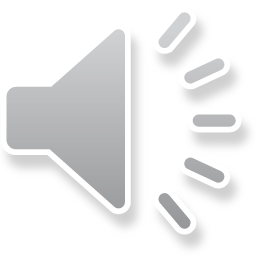 বাড়ির কাজ
বার্ষিক পরীক্ষায় ২০ জন শিক্ষার্থীর গণিতে প্রাপ্ত নম্বর হলোঃ
৩০,৪০,৩৫,৫০,৫৫,৬০,৬৫,৭৩,৬২,৭০,৪৫,৩৫,
৮৫,৭৪,৯৮,৯২,৯০,৮৩,৪৫,৫৭।
১। উপাত্তগুলোকে মানের উর্ধক্রম ও অধঃক্রম অনূসারে সাজাও।
২। উপাত্তগুলোর মধ্যক নির্ণয় কর।
৩। উপাত্তগুলোর প্রচুরক নির্ণয় কর।
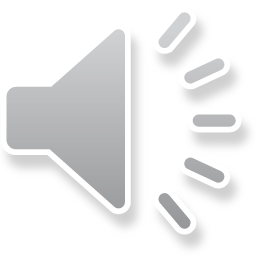 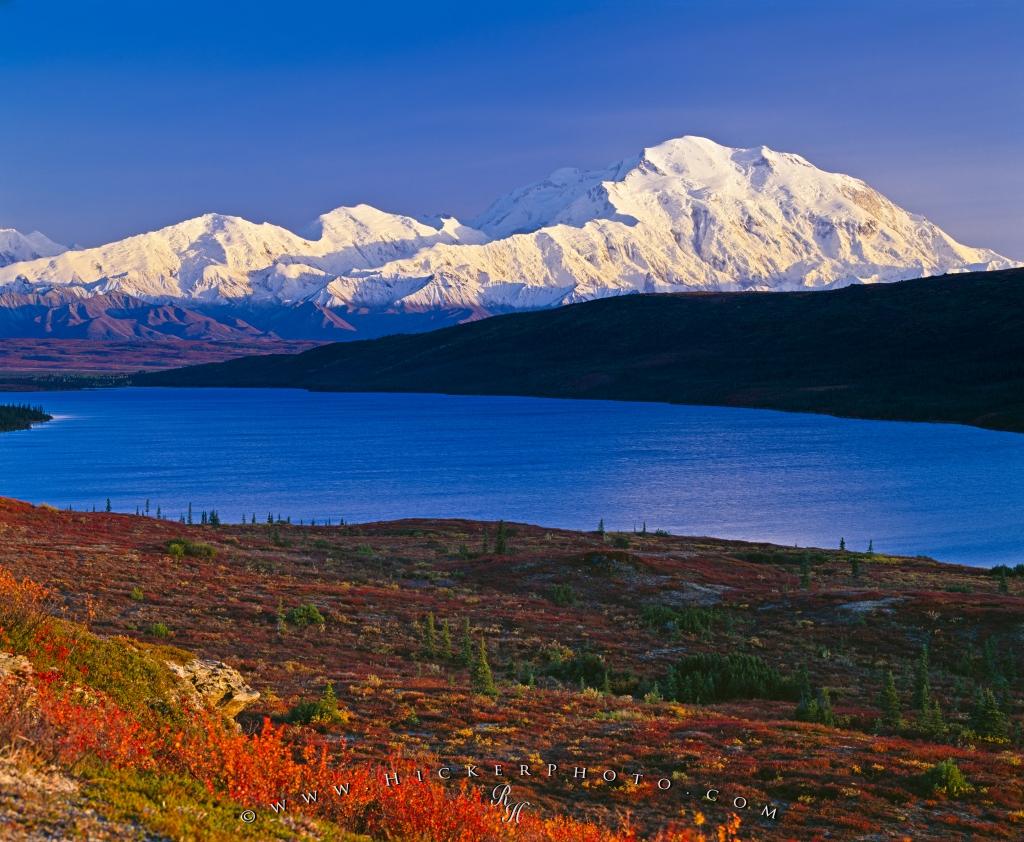 ধন্যবাদ
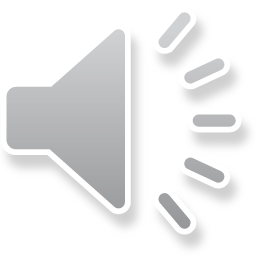